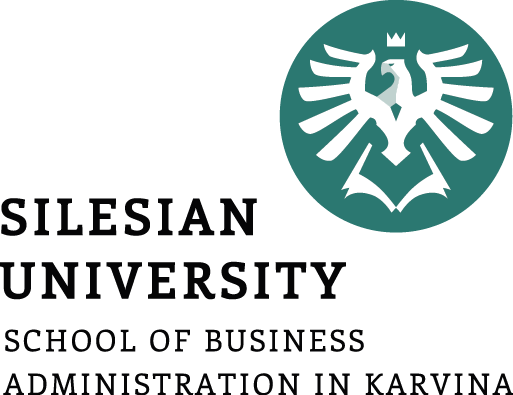 International Business Law
The Concept of Law and Legal Systems
Tomáš Gongol
What is Law?
system of rules 
characteristics of any legal rule 
foreseen by law 
enforceable by the means foreseen by law 
X Not legal rules:
traditions, moral rules, ordinary customs, rules of sport, rules of the game, religious rules or non-legal agreements between friends and family (invitation for a cup of coffee).
Functions of law
to set and maintain order in society and achieve justice 
to define the limits of acceptable behaviour 
the constitutional principle of what is not prohibited, is permitted 
to define the consequences of certain behaviour 
(sanctions for breaching legal rules )
to give authority to agents of the state to take actions against citizens
for example police has a legal right to use force
executors have a right to enter the property of the debtor
The concept of Law
In order for the rules to be qualified as legal, they must satisfy three criteria: 
	a) a general application to society; 
	b) developed by a legitimate authority of the society; 
	c) accompanied with sanctions supporting their implementation 	and enforcement.
Law and legal systems
Law is implemented through legal systems. 
five basic legal systems used around the world. 
Which legal system is used in each country depends on the tradition, history, inclination to specific legal culture 
The five legal systems are the 
civil law systems, 
common law systems, 
customary law systems, 
religious legal systems
mixed legal systems
Civil law
all Europe (except UK), South America and vast majority of Asian countries 
follow the Roman Law tradition 
Common characteristics
based on codified statutes which are the dominant source of law (Civil Code, Commercial Code, Criminal Code…)
 writen Constitution
More rigid
passed by Parliament
Courts, on the other hand, are the bodies which only interpret and apply rather than create law. 
Case law is thus not the official source of law, however, case law of the higher courts has a strong persuasive power
Common Law systems
UK, North America and Australia 
dominant source of law are precedents (judge-made law)
principle of stare decisis (principle of following the rules established by previous judicial decision if the facts of the case are comparable) 
Common Law countries have also written statutes but they are not a dominant source of law. 
These countries can but do not have to have a written constitution (UK does not have a written constitution X US do)
Other law systems
Customary law systems 
built on customs accepted and maintained by the whole society. 
do not exist in their clear form anymore but rather they can be found as a mixture of civil or common law with these customs 

Religious legal systems 
based on religious tradition. 
a typical example is Islamic law which is based on Quran. 

Mixed legal systems combine two or more legal systems
International and supranational legal systems
international legal system 
regulating relations between states or international organizations (UN, NATO etc.) 

supranational legal systems 
such as EU law which is superior to national laws of the member states.
How the legal system looks like in the CZ?
Formal and material sources of law
Formal sources of law 
are the outer forms of legal norms (legal norms are included in statutes, international treaties, case-law, normative agreements etc. which are the formal sources of law).
These forms give the norms their legal force and validity 
Example: we know that there is a speed limit in the towns of 50 km per hour (legal norm) and it is binding because it is written in the law no. 361/2000 Coll., on road traffic, as amended (formal source of law). 
 Material sources of law 
are the source of substance for law – the state of society, technological development, economic and cultural level, traditions. 
It is an answer to the question, why do we need a specific legal regulation? E.g. the speed limit in the towns and villages was introduced because it is dangerous to drive fast in places with high occurrence of people
Sources of law within the Continental tradition v. the Common law tradition
Continental tradition 
dominant source of law legislative texts (written Constitution, codes, statutes) 
passed by a formal procedure in the Parliament 
The main branches of law are moreover embodied in the written codes (Civil Code, Criminal Code, Business Corporations Act, Labor Code etc.)
Common law tradition 
is based on plurality of sources with the precedents dominating over statutes 
The role of the courts is dominant because they create law
Formal sources of Czech law
The Czech Constitution and the Bill of the fundamental rights and freedoms (both written) 
on the top of the hierarchy of the sources of law 
ll other legal acts must be in compliance with them 
international treaties 
have superiority over the statutes 
statutes 
passed by the Czech Parliament 
derived legislation
regulations and decrees adopted by the government, ministries and other authorities of state administration, and legislative acts of territorial self-governing units
Classification of Law1. classifivation
National law 
relates to a particular nation and governs relations within national territory, national citizens, residents etc. 
International law 
governs relations between states or parties from different states. 
Supranational law 
is a legal systems sui-generis standing above the national laws (EU law).
Classification of Law2. classification
Substantive law 
says what the law is, i.e. it defines, describes, regulates and creates legal rights and duties (civil law, commercial law, criminal law etc.). 
Procedural law 
says how to enforce the substantive law, i.e. it defines the rules for the enforcement of substantive law and establishes the methods of enforcing the rights generated by the substantive law (civil procedural law, criminal procedural law etc).
Classification of Law3. classification
Public law 
regulates relationships between one public party which is in superior position over the other
The position of the two parties is unequal and the private party must comply with the will of the public party. 
There is always a public interest on one side and a private interest on the other (Constitutional law, Administrative law, Criminal law). 
Private law 
regulates relationships between the parties with equal position 
with the rights and duties of individuals, families, business corporations etc. and there is no public interest in the field of private law (civil law, family law, commercial law, most part of labor law).
Self-assessment questions
What are the characteristics of legal rules? 
Why do not rules of the games belong to legal rules? 
What legal systems do you know? 
Describe the main differences between the common law systems and the civil law systems. 
What is the difference between the material and formal sources of law? 
Describe the main difference between the public and private law. 
What is procedural law for?